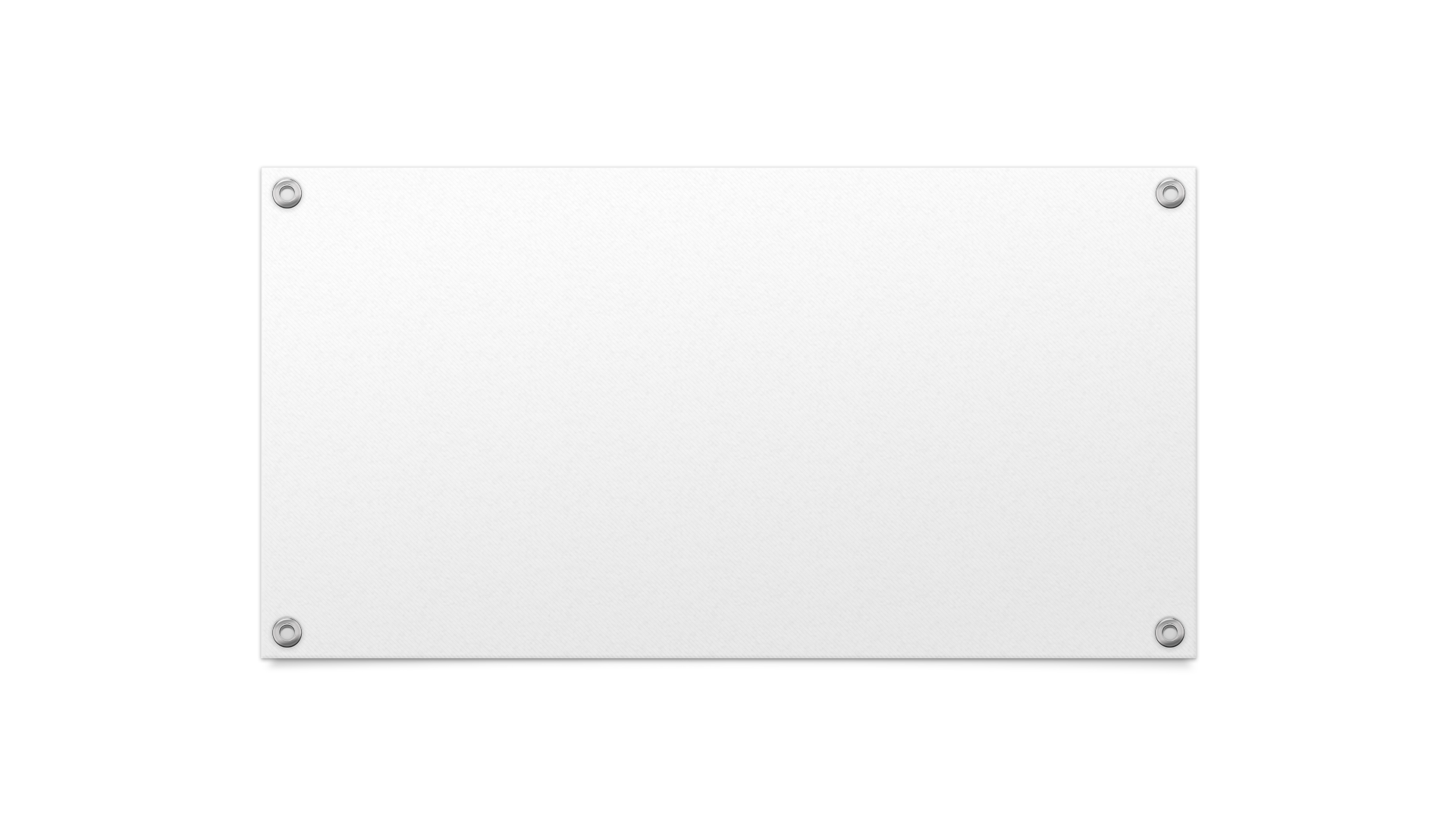 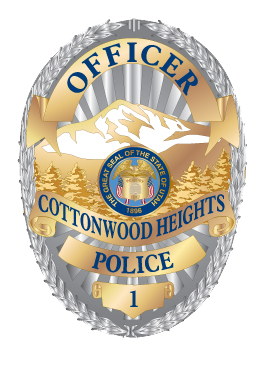 January 2023 Statistical Report
January Response Times
January 22
January 23
Homicide
0
0
Rape
1
1
Robbery
0
0
Assault
10
9
Burglary
4
1
Theft
45
38
Stolen Auto
5
5
Total
54
65
Overall UCR Crime View
Arrests
Animal Control/
Code Enforcement
Deaths
Attended 6	
Unattended 1
All Property Crimes Reports January 2023
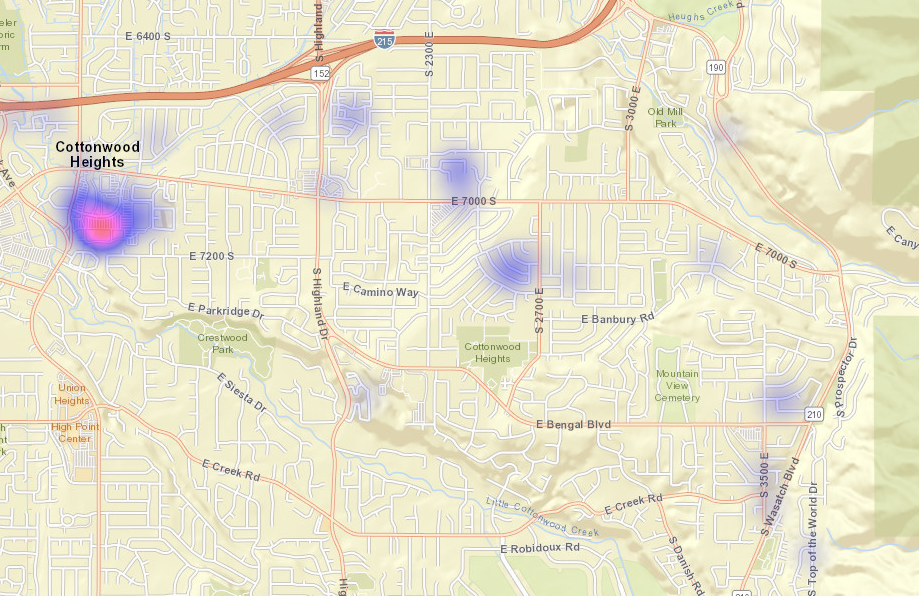 District 1
Property Crimes January 2023
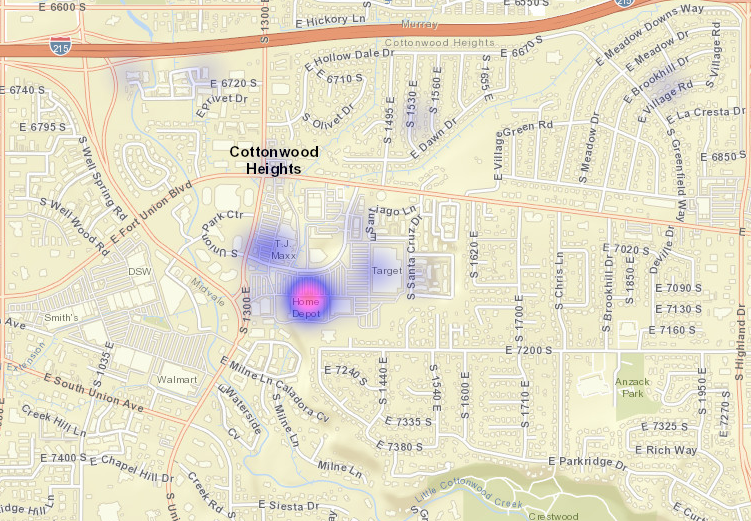 District 2
Property Crimes January 2023
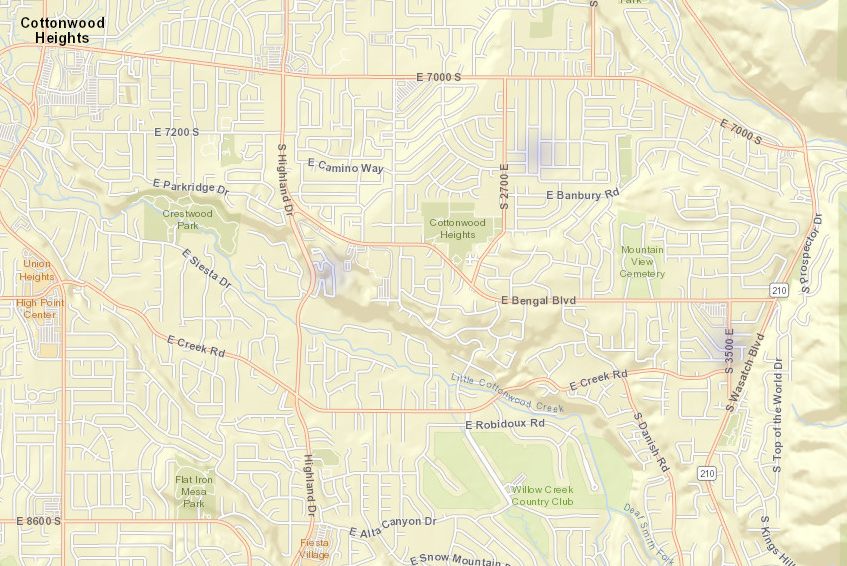 District 3
Property Crimes January 2023
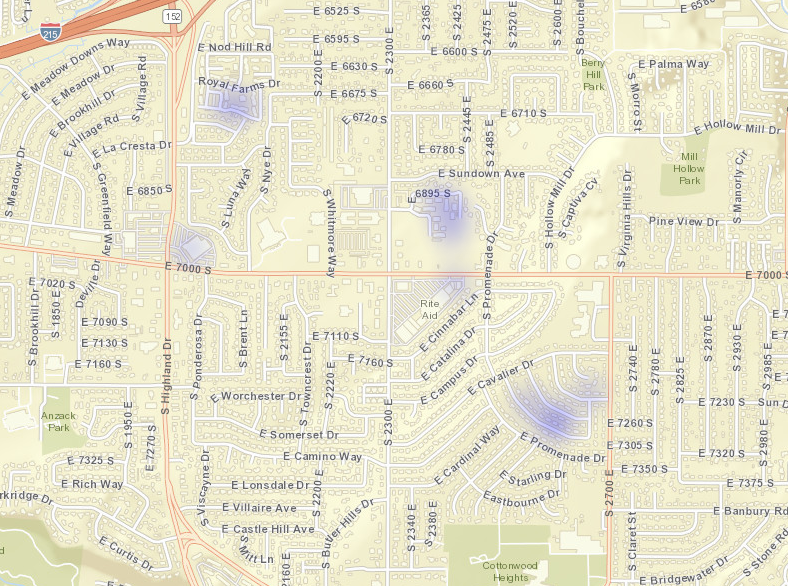 District 4
Property Crimes January 2023
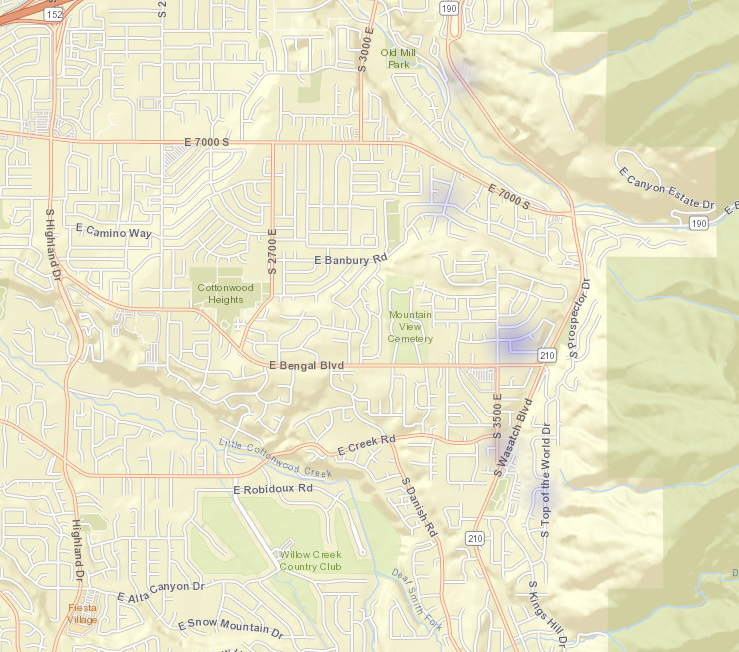 All Citations Issued January 2023
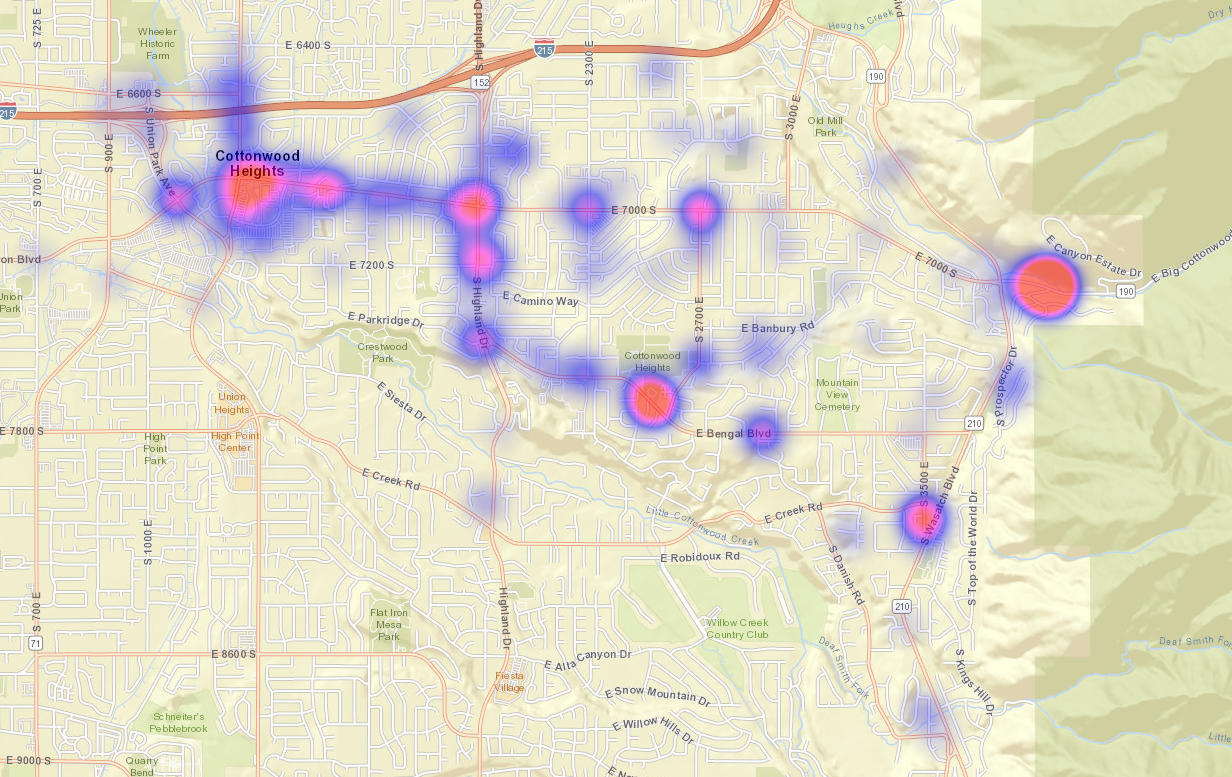 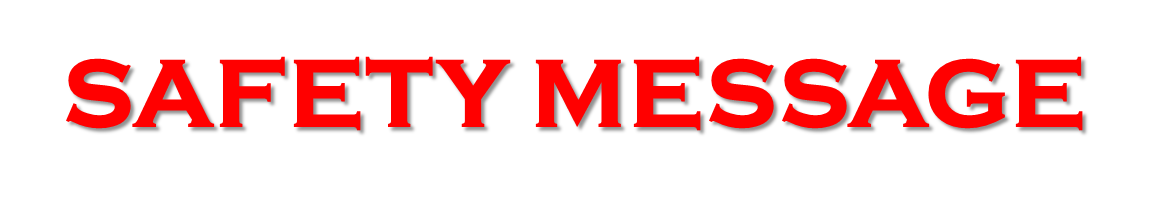 Preventing Vehicle Thefts
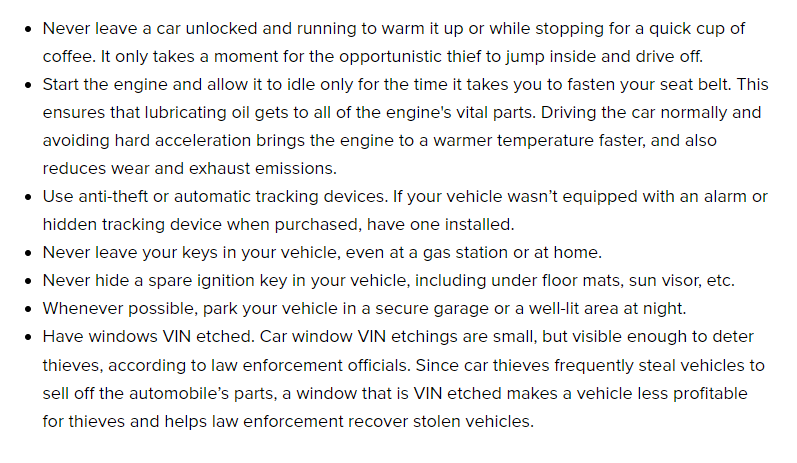 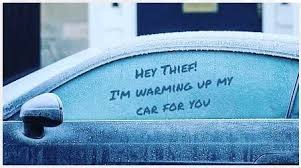 UC 41-6A-1403 prohibits anyone from leaving their motor vehicle unattended.
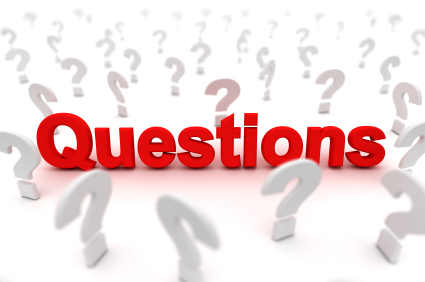